The Art and (very Little) Science of Tapering Opioid MedicationsWho, Why, When and HowAndrea Rubinstein, MDDepartments of Anesthesiology and Chronic Pain
The Permanente Medical Group
Santa Rosa
May 30, 2014
|     © 2011 Kaiser Foundation Health Plan, Inc. For internal use only.
[Speaker Notes: Thank department of FMS and Patricia Clayborn
One of my favorite topics opioids
Today I am going to try to address what is perhaps the number one reason I am called, and that is for adive on how to tpaer]
Objectives
Identify situations when tapering is appropriate
Learn to design most appropriate type of taper for particular patients
Gain skills at trouble shooting taper problems to avoid derailing
Fourth Item
2
May 30, 2014
|     © 2011 Kaiser Foundation Health Plan, Inc. For internal use only.
Warning
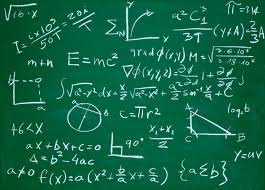 The Bottom Line:
You should never start a medication you do not know how to stop
4
May 30, 2014
|     © 2011 Kaiser Foundation Health Plan, Inc. For internal use only.
What is an Opioid Taper?
A opioid taper is a progressive decrease in the amount of opioid taken
with a goal of leading to reduced risk and or opportunity for  greater overall quality of life (for the patient).
5
May 30, 2014
|     © 2011 Kaiser Foundation Health Plan, Inc. For internal use only.
[Speaker Notes: Tapering is not a punishment
This is a treatment plan designed to improve the lives of patients.
Hard to wrap your mind around this but hopefully I will convince you]
When to Taper
When what the drug is doing TO the patient is more than what the drug is doing FOR the patient
6
May 30, 2014
|     © 2011 Kaiser Foundation Health Plan, Inc. For internal use only.
Identifying Clinical Risk of Opioid Use
7
May 30, 2014
|     © 2011 Kaiser Foundation Health Plan, Inc. For internal use only.
Who to Consider for Taper
Motivated patients
Young patients
Patients who say “it’s not working”
Patients who say “it takes the edge off”
Patients with diagnosable hyperalgesia
Patients with declining function despite opioids
Patients on opioids and complex polypharmacy
Patients whose underlying pain issue may have resolved
[Speaker Notes: Women of childbearing years
Highest risk of dependence turning into addiction]
Who not to taper
Addicted Patients
Palliative Care Patients
Psychiatrically fragile or unstable patients
Pregnant patients
Caution: methadone and fentanyl
9
May 30, 2014
|     © 2011 Kaiser Foundation Health Plan, Inc. For internal use only.
Reasons NOT to NOT Taper
It Takes the Edge off

“I have more pain when I skip a dose so I know it is doing something…”
“I tried to stop before and my pain got out of control”
10
May 30, 2014
|     © 2011 Kaiser Foundation Health Plan, Inc. For internal use only.
Opioids are not performance enhancing drugs
Types of Tapers
Physician Directed Taper
Patient Directed Taper  
Rapid Taper
Group Taper 
Inpatient Taper
Rules of Thumb for Tapering
The longer on opioids the slower you go
Medications not used daily can be stopped without a taper
Use only one “small currency” opioid
Down is easier than off
Rule of Thirds
Most patients tolerate 10% reductions
Virtually no one tolerates 25% reductions well
Going slowly is always better than stopping or giving up
The best taper is the one that works
13
May 30, 2014
|     © 2011 Kaiser Foundation Health Plan, Inc. For internal use only.
Suggested Tapers for...
Suggested Tapers for...
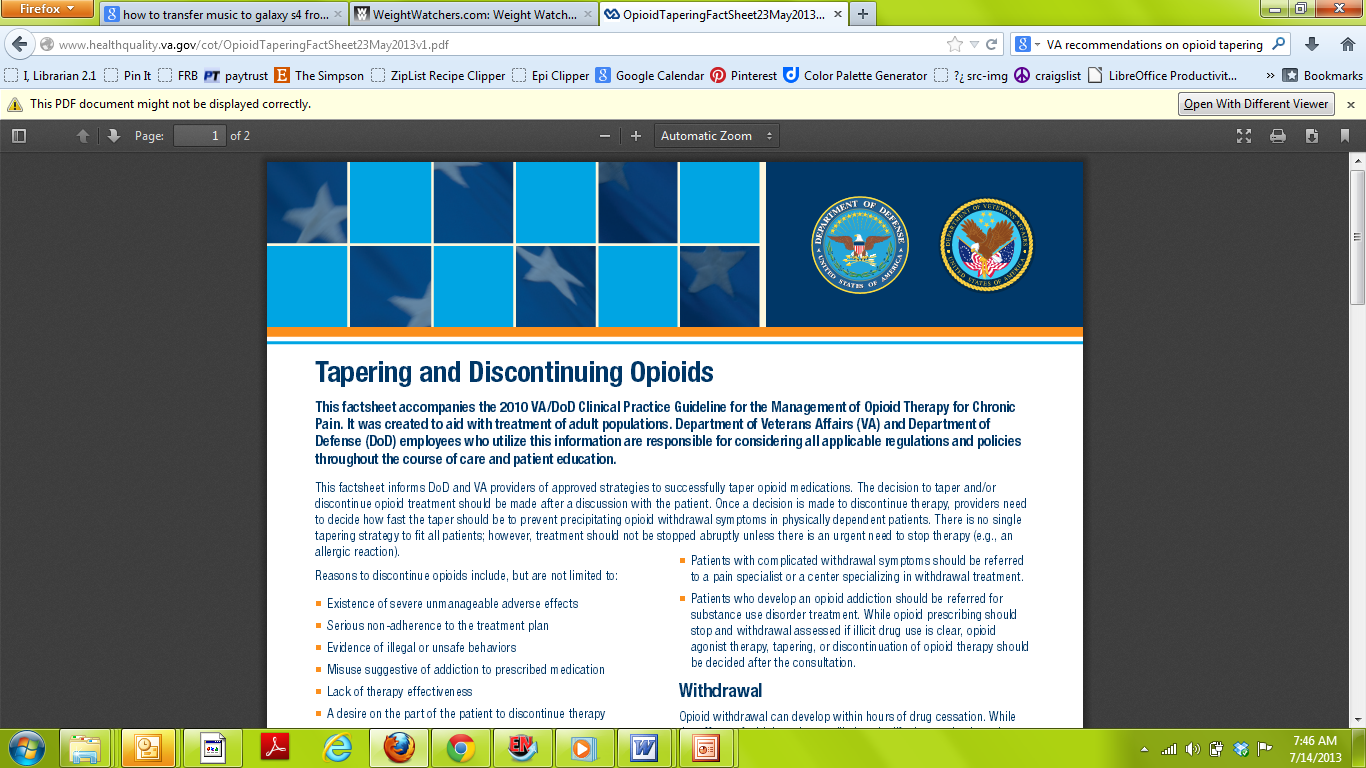 Methadone:
Decrease dose by 20-50 percent per day until you reach 30 mg/day
Then decrease by 5 mg/day every three to five days to 10 mg/day–
Then decrease by 2.5 mg/day every three to five days

Morphine SR/CR:
Decrease dose by 20-50 percent per day until you reach 45 mg/day
Then decrease by 15 mg/day every two to five days

Oxycodone CR:
Decrease dose by 20-50 percent per day until you reach 30 mg/day 
Then decrease by 10 mg/day every two to five days
Methadone:
Methadone:
–
–
Decrease dose by 20-50 percent per day until you reach
Decrease dose by 20-50 percent per day until you reach
30 mg/day
30 mg/day
–
–
Then decrease by 5 mg/day every three to five days to 10 mg/day
Then decrease by 5 mg/day every three to five days to 10 mg/day
–
–
Then decrease by 2.5 mg/day every three to five days
Then decrease by 2.5 mg/day every three to five days
Morphine SR/CR:
Morphine SR/CR:
–
–
Decrease dose by 20-50 percent per day until you reach
Decrease dose by 20-50 percent per day until you reach
45 mg/day
45 mg/day
–
–
Then decrease by 15 mg/day every two to five days
Then decrease by 15 mg/day every two to five days
Oxycodone CR:
–
–
Oxycodone CR:
–
–
Decrease dose by 20-50 percent per day until you reach
30 mg/day
Then decrease by 10 mg/day every two to five days
Decrease dose by 20-50 percent per day until you reach
30 mg/day
Then decrease by 10 mg/day every two to five days
Case #1: Methadone Madness
55 year old man new to KPNC with axial low back pain  since 1980’s.
S/P anterior fusion with prosthetic disk 2002, 2006. Constant LBP without radiation. 
New chest wall pain since falling off the toilet. Difficulty urinating, Disabled, now on SSDI.
Past Medical History:
9 knee surgeries
Hx of melanoma 1991
Hx of interstitial nephritis requiring dialysis 
Hx of EtOH abuse, in AA since 1983
Hx. of abusing Carisoprodol, Diazepam, Codeine, Oxycodone
Medications
2 Years Ago: methadone 40 mg QID 
400% increase in 2 years
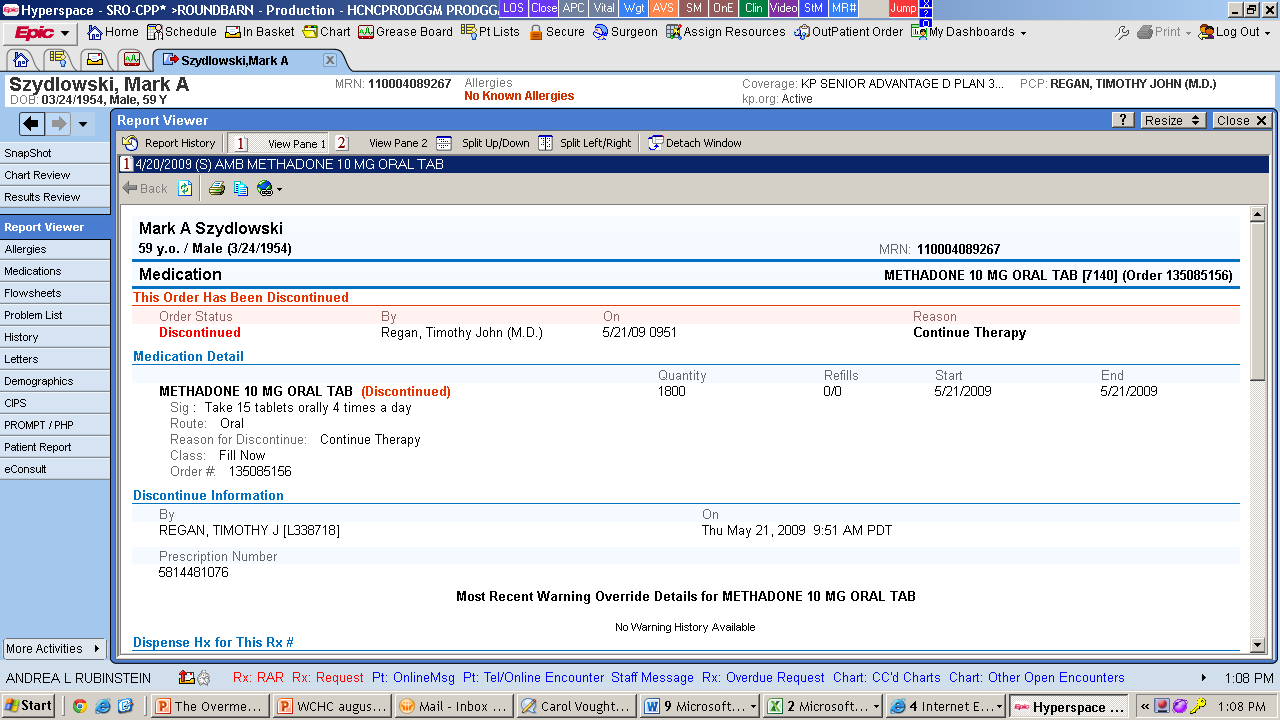 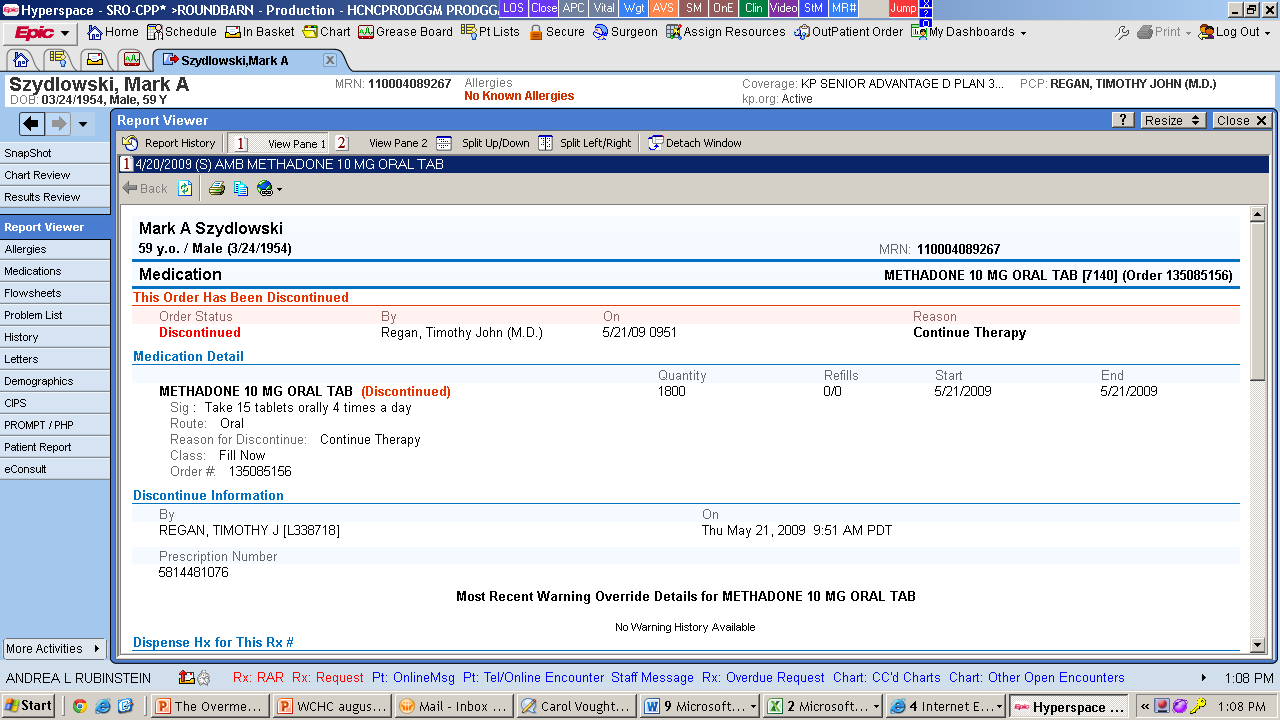 Digression #1
No evidence of efficacy for opioid medication for axial low back pain past 16 weeks

Axial low back pain is one of the most difficult to treat pain conditions and rarely if ever responds to pharmacotherapy
Comorbidities:
Hypertension – HCTZ, metoprolol
Hyperlipidemia – on simvistatin
Depression – on citalopram 60 mg PHQ9=19
No libido and poor sexual function
Sleep apnea (refusing CPAP)
Bladder outlet problem – on tamsulosin
Chronic nausea – on promethazine
History of melanoma and interstitial nephritis
Case 1: The Physical Exam
Alert, oriented and appropriate
Pale, puffy, slightly feminized features
Overweight 
Walks with a cane
Some allodynia generally to light touch
Examination maneuvers painful
Exquisitely tender along mid axillary line
Extreme de-conditioning
Otherwise unremarkable exam
The “B.E.S.T” Workup
Bone Density 
42% shown to have osteopenia or osteoporosis
EKG
Sleep study
>75% will have some form of apnea
Webster, L, et. al. Pain Medicine (2008) 9 425-432
Testosterone, total AM
>50% of all men
>70% of men on long-acting opioids
Rubinstein et. al 2013 Clinical  Journal of Pain
The Workup:
469
41
75
-2.4
Qtc
Total Testosterone
SpO2
T score
Digression: QT prolongationCenter for Substance Abuse Treatment Consensus Panel Recommendations:
Inform patient of risk
Clinical history 
structural heart disease, arrhythmia, and syncope.
Obtain EKG 
Pretreatment
After 30 days
Annually
More frequent EKG
Dose > 100 mg daily
unexplained syncope or seizure
QTc>450 and < 500
More frequent EKG
Risks vs.  benefits 
QTc> 500 
Discontinuation ?
Contributing factors?
Alternative?
Be aware of interactions between methadone and other drugs
SSRI, ABX, Psych
  Krantz et. al Annals of Internal Medicine 2008.
Risk of Abuse by Medication
Harm Reduct J. 2011 Oct 19;8:29.
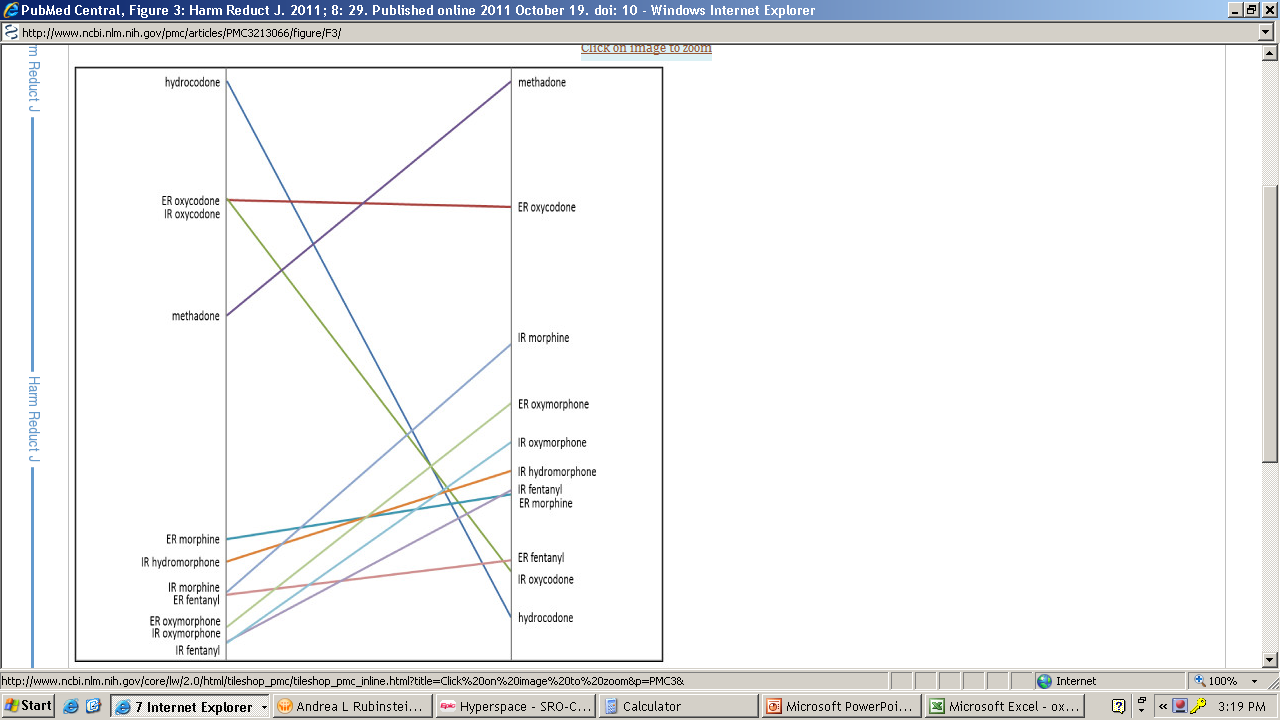 Raw frequency of admission to treatment facility
Admission to treatment facility Adjusted: per 10,000 prescriptions
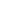 An  Analysis of the Root Causes for Opioid‐Related Overdose Deaths in the United States
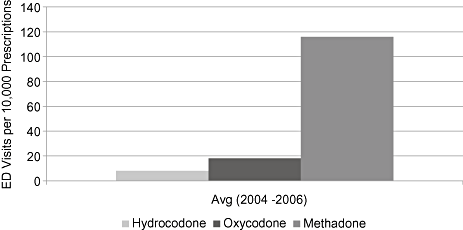 Pain Medicinepages S26-S35, 13 JUN 2011 DOI: 10.1111/j.1526-4637.2011.01134.xhttp://onlinelibrary.wiley.com/doi/10.1111/j.1526-4637.2011.01134.x/full#f10
[Speaker Notes: National emergency department visits per 10,000 prescriptions [7,9]. Sources: DAWN, IMS Health, National Prescription Audit Plus™. ED = emergency department.

© This slide is made available for non-commercial use only. Please note that permission may be required for re-use of images in which the copyright is owned by a third party.]
Sudden Cardiac Death and Methadone
Chugh SS,  et.al. A community-based evaluation of sudden death associated with therapeutic levels of methadone. Am J Med 2008
Risk Benefit Analysis
Risk Benefit Analysis
And of Course…
He is still in pain….
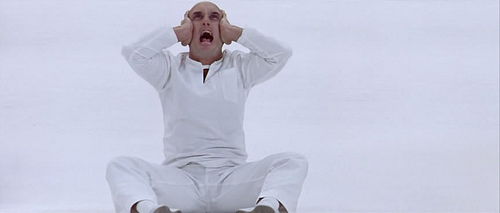 The Plan
Taper off methadone
The Buy in:
Forewarn
Option to return
Reassure 
Educate 
Support
Treatment Plan in Writing
Sobering Statistics
Success rates of tapering off methadone approach zero long term
J Subst. Abuse Treat. 2006 Mar;30(2):159-63.
Taper Schedule Design
5/30/2014
Kaiser Permanente 2013
Case 1 Revisited 6 months later
Pain is no worse on half the dose (320 mg)
Feels ‘100% better’ physically
Emotionally better
Declined testosterone
In process of getting CPAP 
QTC = 395
Actively participating in intermediate pain program
Case 1 Revisited 2 years later
Off methadone
On buprenorphine 8 mg daily
No longer needs cane to walk
Sleep apnea resolved
Testosterone is 222 ng/dl
Walking daily for exercise
Engaging in volunteer work
[Speaker Notes: 48 TAV
10 DOV]
Summary of Case 1
Diagnose co-morbidities
Weigh risks against benefit
Fix what you can
Prevent things from getting worse
Fear not the taper
[Speaker Notes: .]
Case 2:
KH 33 y.o. woman with deep achy pain from hips to knees.  Symptoms  began with “sciatica” type symptoms.  High functioning, with good efficacy of medications. Now wants to get pregnant but VERY anxious about doing the taper
Current regimen: 
Oxycontin 40 BID (120MSE)
Norco 10/325 8 tablets daily (80 MSE)
Total morphine equivalent = 120 + 80
Occasional Percocet
Also uses nortryptiline, tizanidine, bentyl, miralax
Refill History
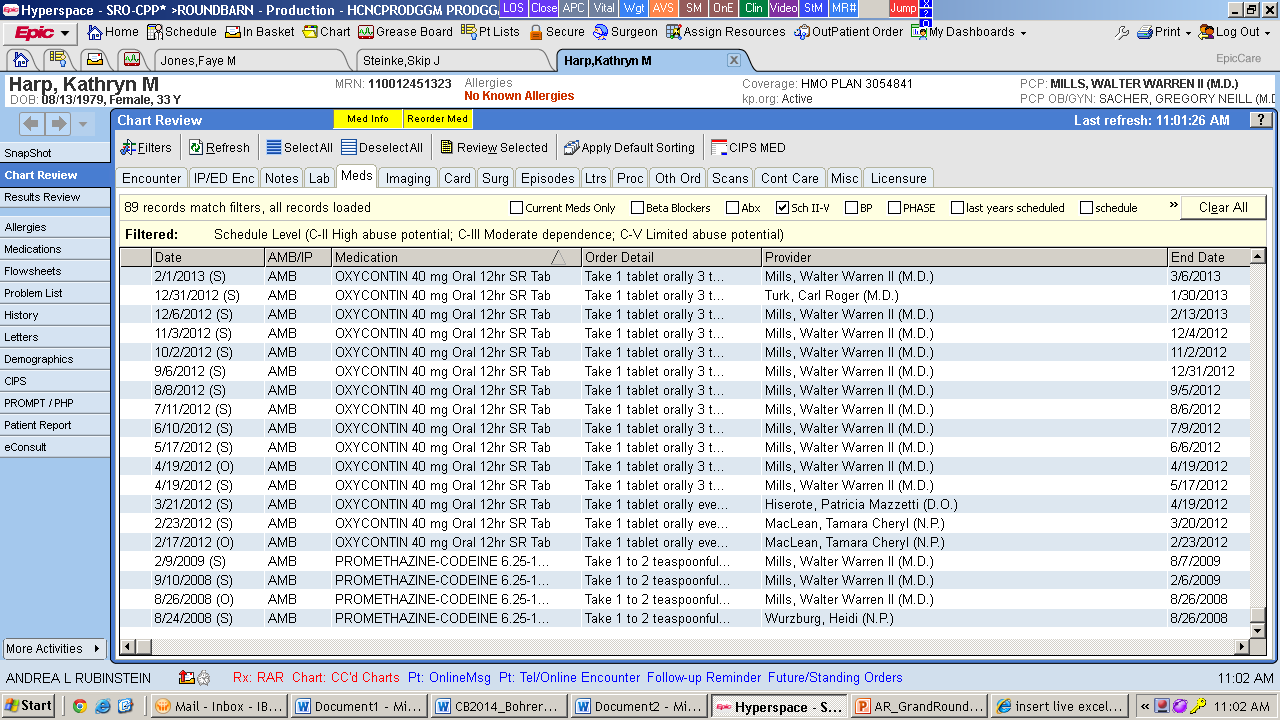 38
June 8, 2014
|     © 2011 Kaiser Foundation Health Plan, Inc. For internal use only.
Identifying Clinical Risk of Opioid Use
39
June 8, 2014
|     © 2011 Kaiser Foundation Health Plan, Inc. For internal use only.
Case 2: Patient Directed Taper
Calculated her oxycodone equivalent
Morphine 200 mg = (200)(.75)= 150 oxycodone
Changed to Oxycodone IR 5 mg tablets
Eliminated Oxycodone SR
Eliminated Hydrocodone
Instructions to reduce from 30 tablets per day every few days as she tolerates.
40
May 30, 2014
|     © 2011 Kaiser Foundation Health Plan, Inc. For internal use only.
Patient Directed Taper Math:
30 tablets per day x 28 days = 840 tablets
After 28 days she has 163 tablets left
840-163= 677
677pills used / 28 days  = 24 pills per day
Next refill will be 24 * 28 = 672
She already has 163 so she gets prescription for 672-163= 509 pills
Repeat process
41
May 30, 2014
|     © 2011 Kaiser Foundation Health Plan, Inc. For internal use only.
Follow Up:
After 60 days she is on 80 mg oxycodone (50%)
After 6 months she is on 60 mg oxycodone (60%)
Pain is the same

Epilogue: becomes pregnant on the taper, changed to buprenorphinestable on 4 mg buprenorphine
42
May 30, 2014
|     © 2011 Kaiser Foundation Health Plan, Inc. For internal use only.
Digression: Post Acute Withdrawal Syndrome
Many people will get recurrences of symptoms similar to withdrawal for weeks to months after discontinuation of opioids
Risk for returning to opioid based therapy
Implement a PAWS plan
Plan: 
Recognize
Reassure
Relief
Ride it out
Case 3 Sometimes You Got Bigger Fish to Fry…
BL is 64 y.o. morbidly obese woman with axial low back pain. Pain is worse with exercise, walking, standing and lying down. Alleviating Factors: “Pain is better with meds.”
Uses Norco 10/325  4 tablets daily
Also uses alprazolam daily 0.5 mg
Dose is stable and modestly effective
Depressed with daily crying
Very limited function 
DOES NOT WANT TO TAPER
Case 3 continued
Complicating co-morbidities:
Moderate sleep apnea untreated
Osteoarthritis of left hip – severe
Tried to qualify for bariatric surgery but could not lose the 10% body weight required
Degenerative disc disease of lumbar spine
Exam:
5’3 315 lbs
Requires a walker to walk
Short of breath with minimal exertion
Identifying Clinical Risk of Opioid Use
5/30/2014
Kaiser Permanente 2013
Taper?Don’t Taper
5/30/2014
Kaiser Permanente 2013
Digression: Driving with Sleep Apnea: The Canadian Study
783 patients with OSA 
Examined driving records for the 3 years prior to polysomnography
Compared with age matched controls
375 crashes over 3 year period
252 in patients
123 in controls
Very severe crashes 
80% were in patients with OSA
Mulgrew, AT et al. Thorax (2008) vol 63:536-541
Our Plan:
Sleep Apnea: CPAP titration to good effect
Weight loss plan to reduce risk
Weighs in before picking up her prescription
Weight must be less than preceding month
Case 3
Monthly weigh ins:
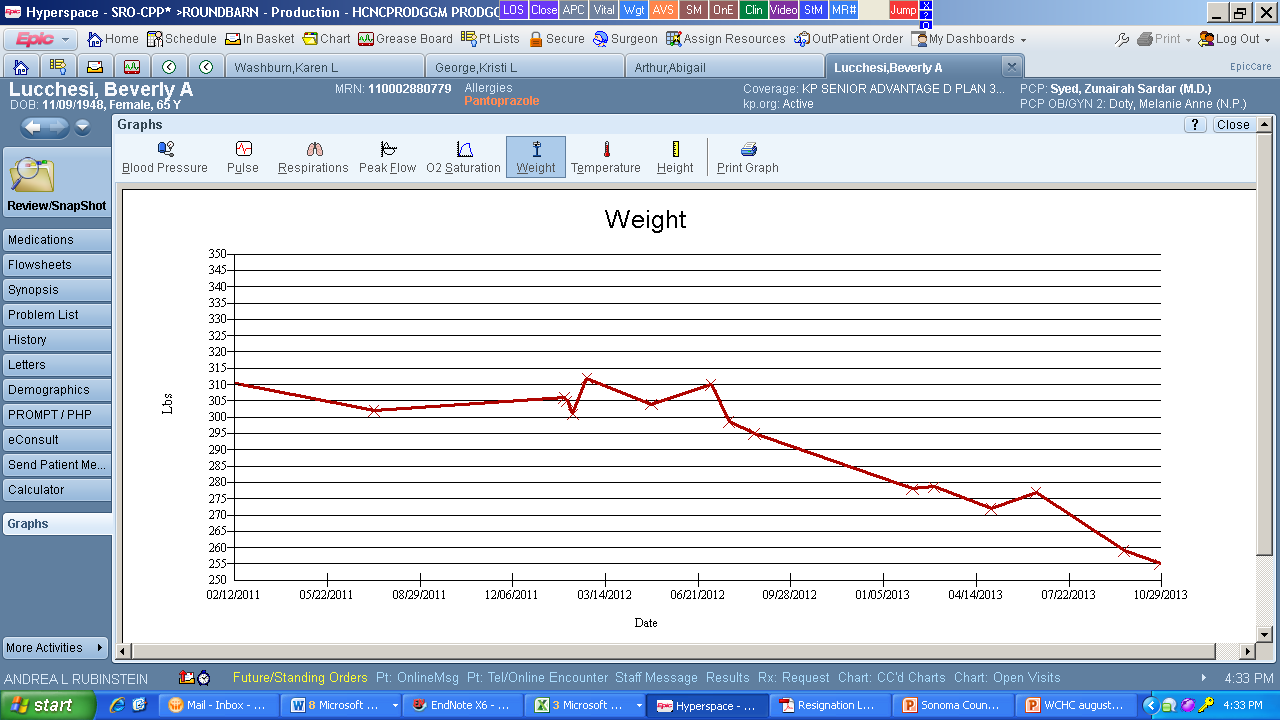 1st visit
First visit
Opioid dose the same, Patient is Better
> 10% of her body weight (38 lbs.) lost in 9 months.
Reducing diabetes risk > 58%
Reduced risk of hypertension
Reduced load on knees may be 4 x weight loss
Messier SP, et. al Weight loss reduces knee-joint loads in overweight and obese older adults with knee osteoarthritis. Arthritis Rheum. 2005 Jul;52(7):2026-32
Mood is 100% better
Can walk better
After almost 2 years, 55 lbs lost
Received hip replacement and dc’d all her opioid medications
Troubleshooting the Taper
Reassure Reassure  Reassure
Adjuvant medications
Clonidine
0.1-0.2 mg BID or TID
Immodium
Benzodiazepines only at the last 7 days
Baclofen? 
Hold or slow the taper	
30-50%
60-75%
Watch the clock
The lower the dose the slower you go
52
May 30, 2014
|     © 2011 Kaiser Foundation Health Plan, Inc. For internal use only.
Summary
The goal is to make the patient better
Risk benefit assessment  is critical
Design appropriate taper type
Modify the taper as appropriate
Goal is not always off…
Questions and Comments
Andrea Rubinstein
Kaiser Permanente
3559 Roundbarn Blvd
Santa Rosa, CA  95405
Andrea.l.rubinstein@kp.org
707-571-3931
May 30, 2014
|     © 2011 Kaiser Foundation Health Plan, Inc. For internal use only.
54